New Strategies to NavigateInternational Enrollments
An Inside Higher Ed webcast
Thursday, May 10
2 p.m. Eastern
Presenters
Scott Jaschik, editor, Inside Higher Ed scott.jaschik@insidehighered.com
Doug Lederman, editor, Inside Higher Ed doug.lederman@insidehighered.com
The Numbers: I
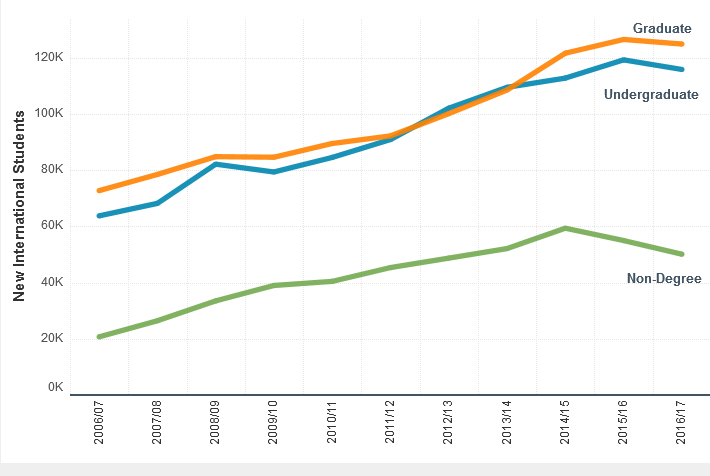 --Institute of International Education
The Numbers: II
--Institute of International Education
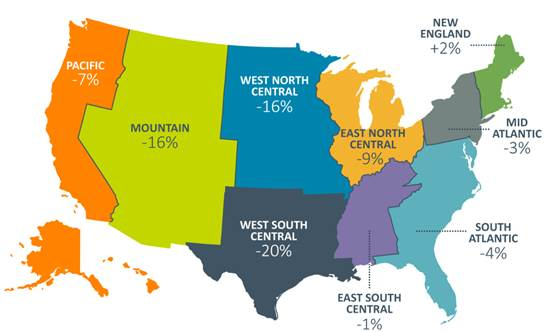 The Numbers: III
Top Countries of Origin







                                                                                                                                  
                                                                                                                                  --Institute of International Education
The Travel Ban
The Latest Data From SEVIS
O Canada!
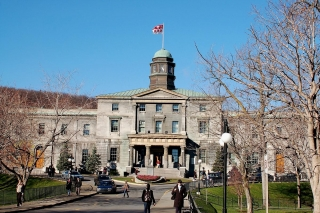 Boom and Bust in Indian Enrollments
#YouAreWelcomeHere
Distancing College From Trump
Diversification of Countries
New Models for Joint Degrees
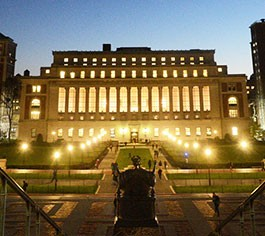 Offering Merit Aid
Recruiting
Presidential visits
Agents
Classifying Econ as STEM
Q&A
Your questions
Ideas for coverage
With Thanks …
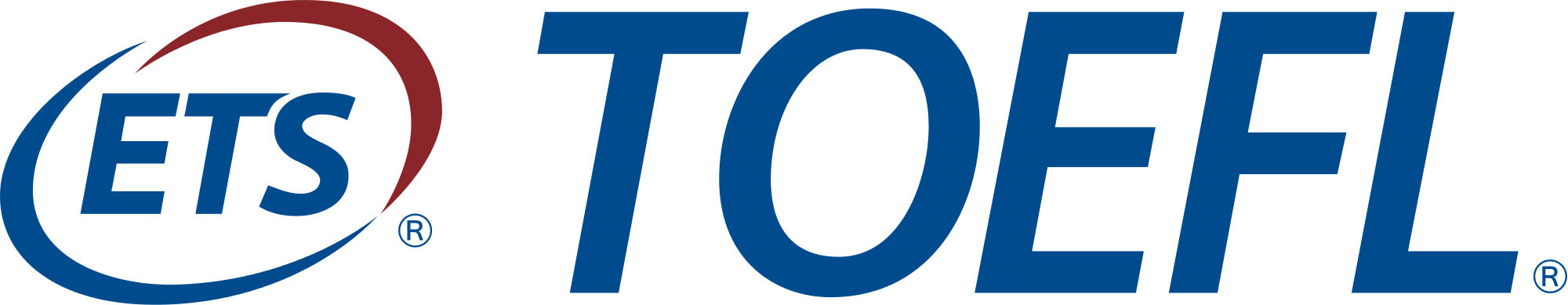